МЕТОДЫ ИЗУЧЕНИЯ  СЕМЬИ   И  ОПЫТА СЕМЕЙНОГО ВОСПИТАНИЯ
Методы изучения семьи и опыта семейного воспитания - это способы, которые помогают собрать, проанализировать, обобщить данные о семье, семейном воспитании, о специфике и закономерностях воспитания в отдельно взятой семье.
Выбор методов изучения семьи и опыта семейного воспитания зависит от двух важнейших обстоятельств:

Каждая семья индивидуальна и уникальна, по своему неповторима.	
Семья - это  микроколлектив!
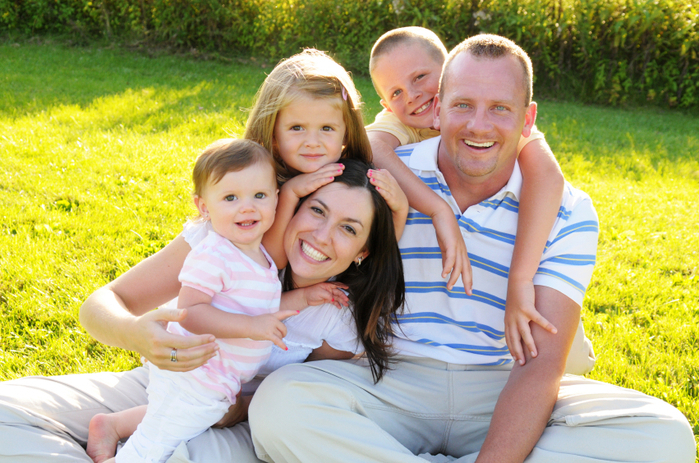 Примерный план изучения опыта семейного воспитания:
1.Сначала собирается статистическая информация в форме анкетирования, беседы или интервьюирования:
состав семьи;
образование родителей и других членов семьи;
профессии родителей и членов семьи;
увлечение (хобби) родителей;
приоритеты семьи в воспитании детей.
2.Семейная атмосфера,  особенности взаимоотношений в семье   и семейного воспитания:
характер взаимоотношений;
позиция каждого члена семьи в том или ином вопросе; 
степень участия родителей и всех членов семьи в воспитании детей; 
степень воспитательных усилий;
тон обращения друг к другу.
3.Организация совместных форм деятельности в семье:

вовлечение детей в общие семейные дела;
разобщенность родителей и детей в семейных делах;
отстранение детей от семейных дел;
дифференциация обязанностей взрослых при организации различных форм деятельности в семье.
4.Уровень педагогической культуры родителей:


  наличие определенных психолого – педагогических знаний, практических умений родителей;

  ограниченность в психолого – педагогических знаний;

  негативное отношение к приобретению психолого – педагогических знаний.
Методы изучения семьи и семейного воспитания
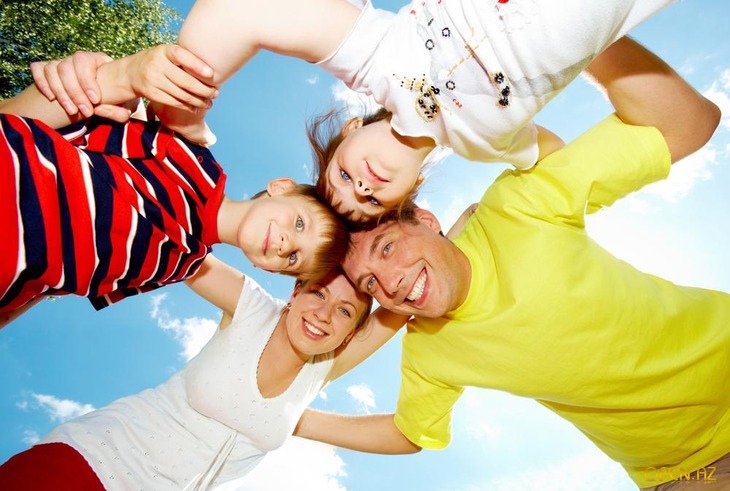 Наблюдение
 Интервьюирование
 Беседа
 Психолого-педагогический тренинг
 Выполнение ребенком практического задания
 Метод написания родителями мини – сочинения
 Рисуночная методика  
 Метод игровых заданий 
 Методика комментирования картинок
 Методика завершения рассказа
 Методика неоконченных предложений
 Анализ результатов творческой деятельности детей и родителей
Семья – это то, что мы делим на всех,?
Всего понемножку: и слёзы, и смех,?
Взлёт и падение, радость, печаль,!
Дружба и ссоры, молчанья печать. 
Семья – это то, что с тобою всегда,!
Пусть мчатся секунды, недели, года,
Но стены родные, отчий твой дом - 
Сердце навеки останется в нём!
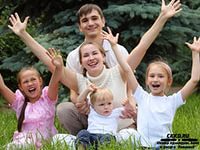 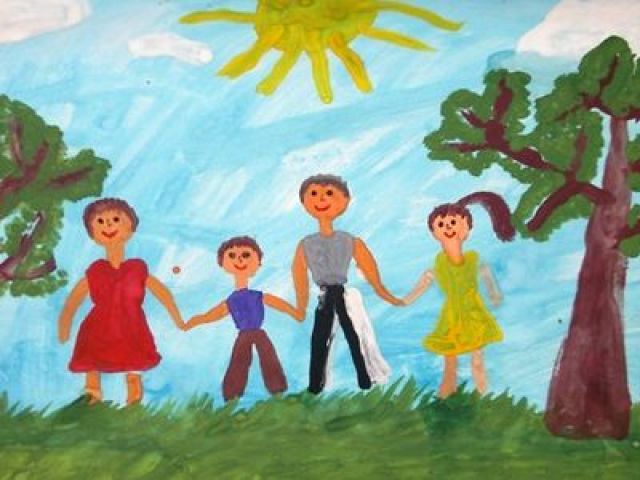